Kit de Inicio SOS
Comenzando con la Sostenibilidad
NUESTRO PROYECTO
Al implementar Start on Sustainability, nuestro objetivo es dotar a las microempresas de las herramientas y recursos necesarios para emprender acciones significativas hacia la sostenibilidad, contribuyendo así a una economía de la UE más sostenible y resiliente.
Índice del Kit de Inicio SOS
TABLE OF CONTENTS
01
INTRODUCCION
02
Operaciones empresariales sostenibles
03
Casos prácticos
04
Evaluación
05
Términos clave y definiciones
06
Referencias
01
INTRODUCCION
01
Introducción
02
OBJETIVOS
03
Objetivos de aprendizaje
INTRODUCCIÓN
Un futuro sostenible no será posible si no se inicia lo antes posible. La sostenibilidad corporativa de las microPYMES requiere gestión, estrategias y operaciones que garanticen la transición.
Este módulo de evaluación y planificación  ofrece respuestas a los nuevos retos y exigencias que encontrarán los autónomos, emprendedores y micropymes para crecer de forma sostenible.
La creciente conciencia y demanda de un mayor compromiso por parte de las compañías respecto a la conservación del medio ambiente, exige a las microPYMEs de los diferentes sectores comenzar a profundizar su conocimiento sobre los principales conceptos, aplicaciones, metodologías, herramientas y requisitos que abarca la sostenibilidad.
Tendrán la oportunidad de adquirir los conocimientos sobre sostenibilidad corporativa, huella de carbono, economía circular, ESG, reporting, objetivos de desarrollo sostenible y, pasos a seguir para elaborar el Plan de Sostenibilidad.
02. OBJETIVOS
Objetivo General
La implementación de prácticas sostenibles por parte de las microPYMEs en sus operaciones.
Objetivos Específicos
Proporcionar una Metodología integral para planes de sostenibilidad, alineada con los criterios ESG (Ambientales, Sociales y de Gobierno Corporativo).
Concienciar sobre la necesidad y beneficios de una planificación estratégica de la sostenibilidad.
Difundir buenas prácticas de gestión empresarial sostenible.
Proporcionar apoyo a las iniciativas y políticas públicas en materia de sostenibilidad en el contexto europeo y español.

.
Objetivos de aprendizaje
Compromiso de la Dirección con la Estrategia de Sostenibilidad.
La necesidad de realizar un autodiagnóstico previo 
La importancia de medición de la gestión sostenible mediante  indicadores para el cumplimiento de los objetivos de sostenibilidad.
El valor e influencia de los stakeholders. 
Evaluacion, control y seguimiento del Plan de Sostenibilidad de las MicroPYMEs.
There is a path to sustainability. 
It is a path that could lead to a better 
future for all life on Earth
David Attenborough
02
Operaciones de negocio sostenibles
01
Qué es un Plan de Sostenibilidad y por qué es Importante?
02
Contenido del Plan de Sostenibilidad
Obligaciones Legales y de Información en Sostenibilidad de las Micropymes
03
Organismos e Instituciones a nivel europeo de Certificación o Asesoramiento en Sostenibilidad
04
Qué es un Plan de Sostenibilidad y por qué es importante?
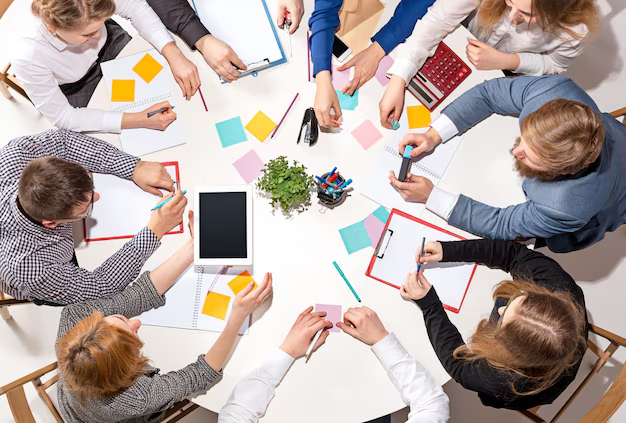 Una guía de “Objetivos claros, medibles y realistas para mejorar la sostenibilidad de la organización” alineado con los ODS 2030.
Compromete a todos los trabajadores, directivos, clientes, proveedores e inversores.
En promedio, casi 8 de cada 10 empresas que desarrollaron una estrategia o plan de sostenibilidad mejoraron su desempeño ambiental y los niveles de satisfacción de sus empleados, mientras que más de 7 de cada 10 vieron una mejora en la satisfacción.
Qué es un Plan de Sostenibilidad y por qué es Importante?
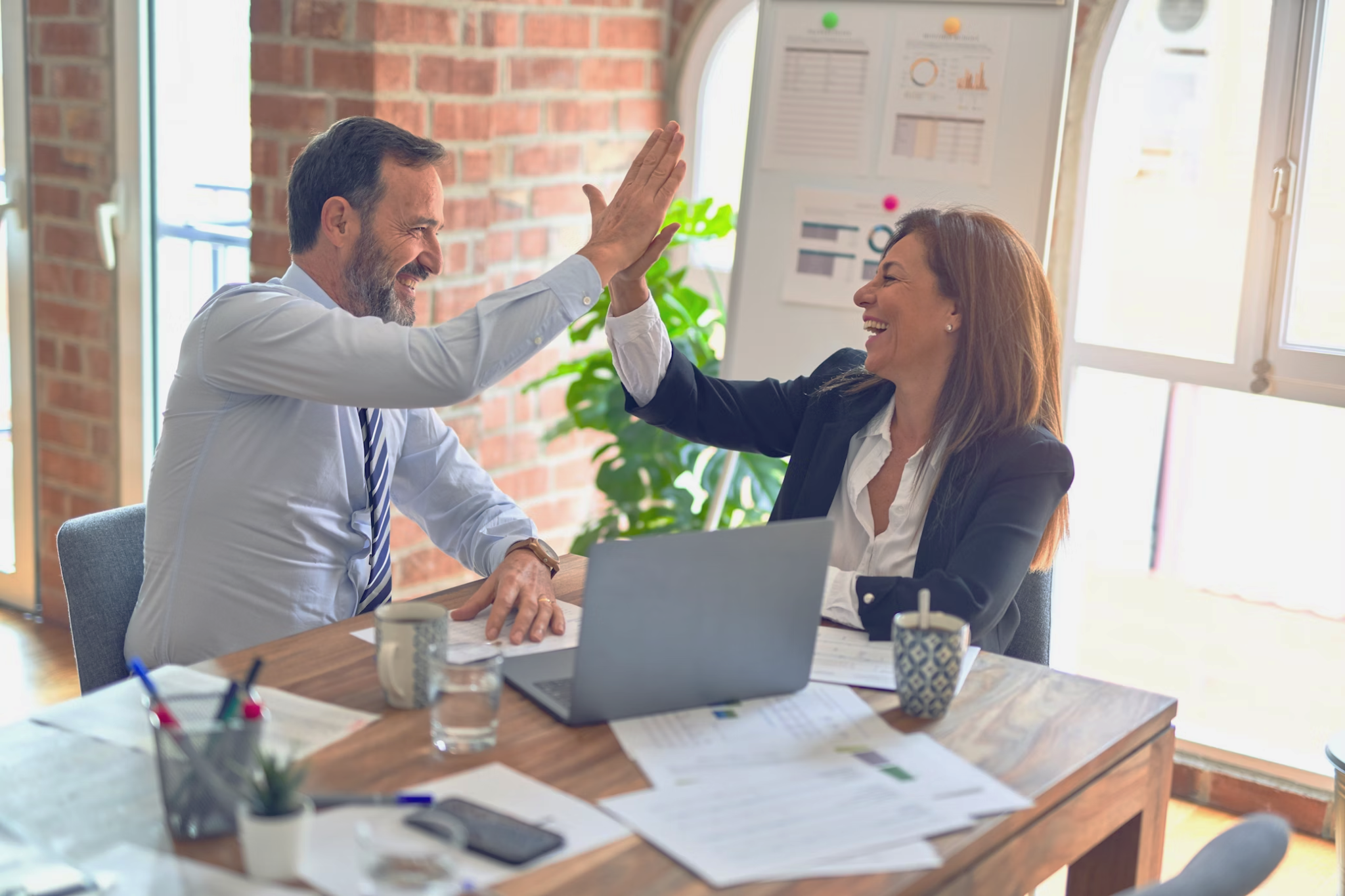 Beneficios de implementar el Plan de Sostenibilidad para las Micropymes.
Mejora de la imagen corporativa y reputación de la marca.
Captación de inversores.
Reducción de costes operativos.
Qué es un Plan de Sostenibilidad y por qué es Importante?
Acceso a fondos públicos: ayudas, subvenciones, Contratos del Sector Público.
Desde 2013 se han multiplicado por cinco las ayudas destinadas a medio ambiente y eficiencia energética en la UE. 
En 2021 supusieron el 55% del total.
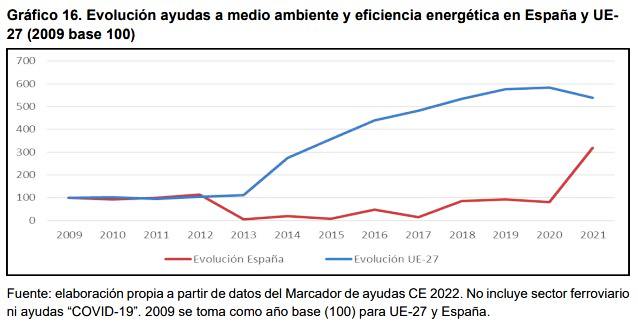 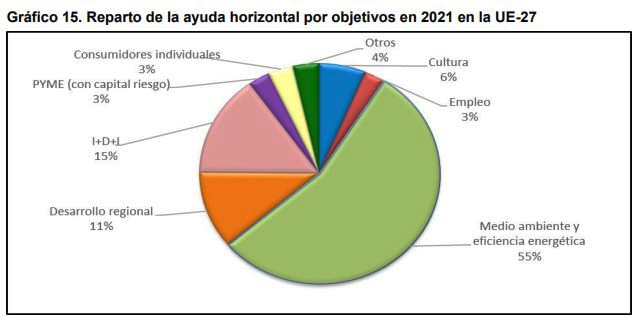 Evolución de la ayuda para el medio ambiente y la eficiencia energética en la UE hasta 2021- fuente: Informe Anual de Ayudas Públicas (page 28). Comisión Nacional de los Mercados y de la Competencia. 14 de noviembre de 2023. IAP/CNMC/001/23.
Reparto de ayudas horizontales (no sectoriales) por objetivos en la UE en 2021 - fuente: INE
Qué es un Plan de Sostenibilidad y por qué es Importante?
Obligaciones legales y de información en sostenibilidad de las micropymes
Será obligatorio para las microempresas presentar informes de sostenibilidad a partir de 2027, que podrán optar por no aplicar la normativa hasta el 1 de enero de 2028, cuando deberán informar de las cuestiones de sostenibilidad de los ejercicios iniciados a partir del 1 de enero de 2026.(Directiva (UE) 2022/2464 del Parlamento Europeo y del Consejo del 14 de diciembre de 2022 (CSRD))

El informe de sostenibilidad deberá ser verificado por una empresa auditora externa y en un formato electrónico estándar que simplifique su inclusión en el Punto de Acceso Único Europeo.
Qué es un Plan de Sostenibilidad y por qué es Importante?
¿Como hacer un Plan de Sostenibilidad paso a paso?
Paso 1.- Diagnóstico inicial: evaluación de riesgos ambientales y oportunidades de mejora.

Paso 2.- Definir Objetivos y Plan de Acción.
Específicos
Medibles
Alcanzables
Realistas 
Plazo máximo
Plan de Sostenibilidad
Objetivos estratégicos
Responsable
Recursos
Plazos 
Indicadores
Frecuencia de seguimiento
Planes de acción
Qué es un Plan de Sostenibilidad y por qué es Importante?
compromiso
empleados
Interna
participación
Paso 3.- Comunicación del plan de sostenibilidad.
inversores
Externa
clientes
proveedores
Paso 4.- Definición de los Indicadores Claves para cada Objetivo 
Fortalecen las estrategias según resultados.
Valor de inicio y valor a conseguir 
Plazo para lograr objetivos. 
indicadores más relevantes
Qué es un Plan de Sostenibilidad y por qué es Importante?
INDICADORES MÁS IMPORTANTES
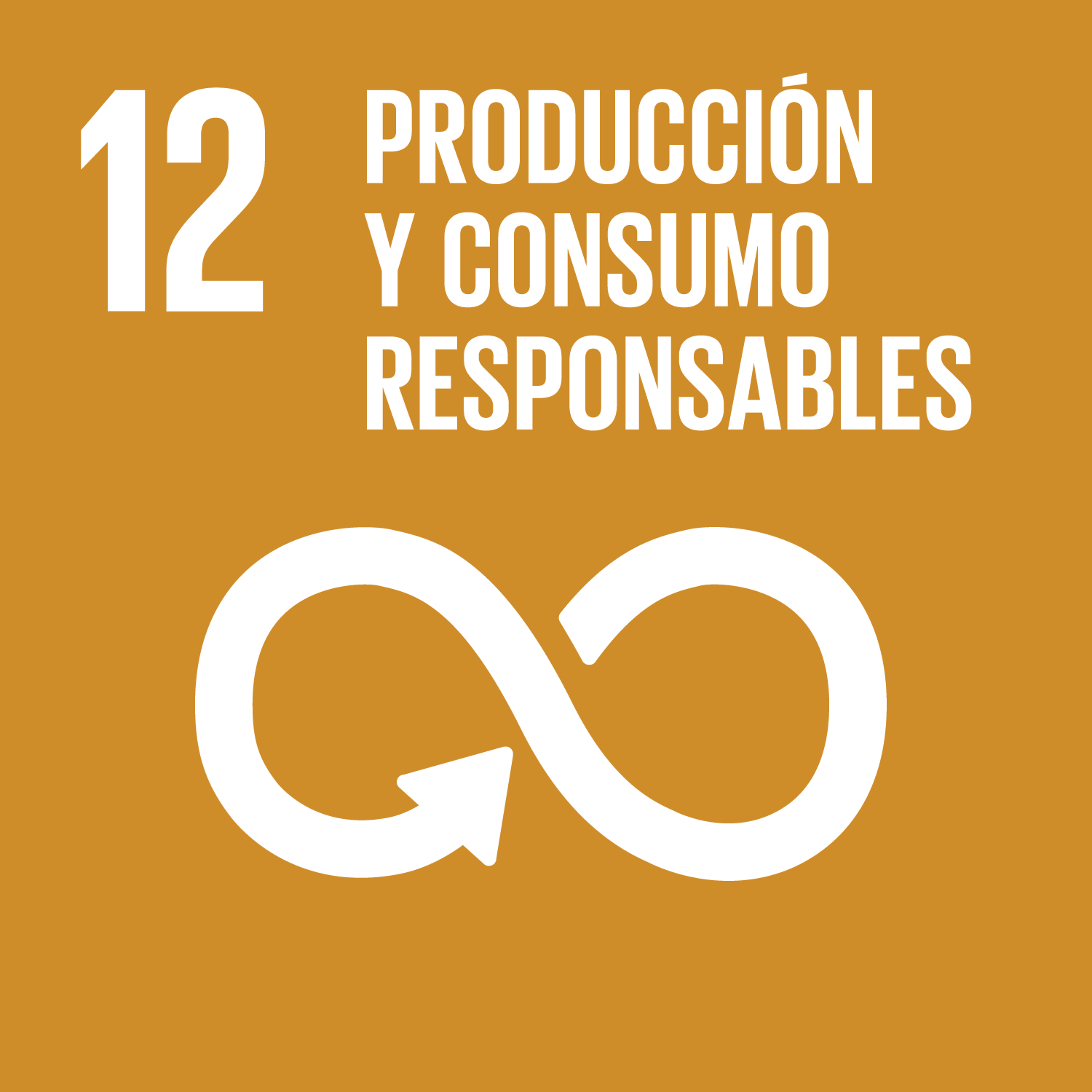 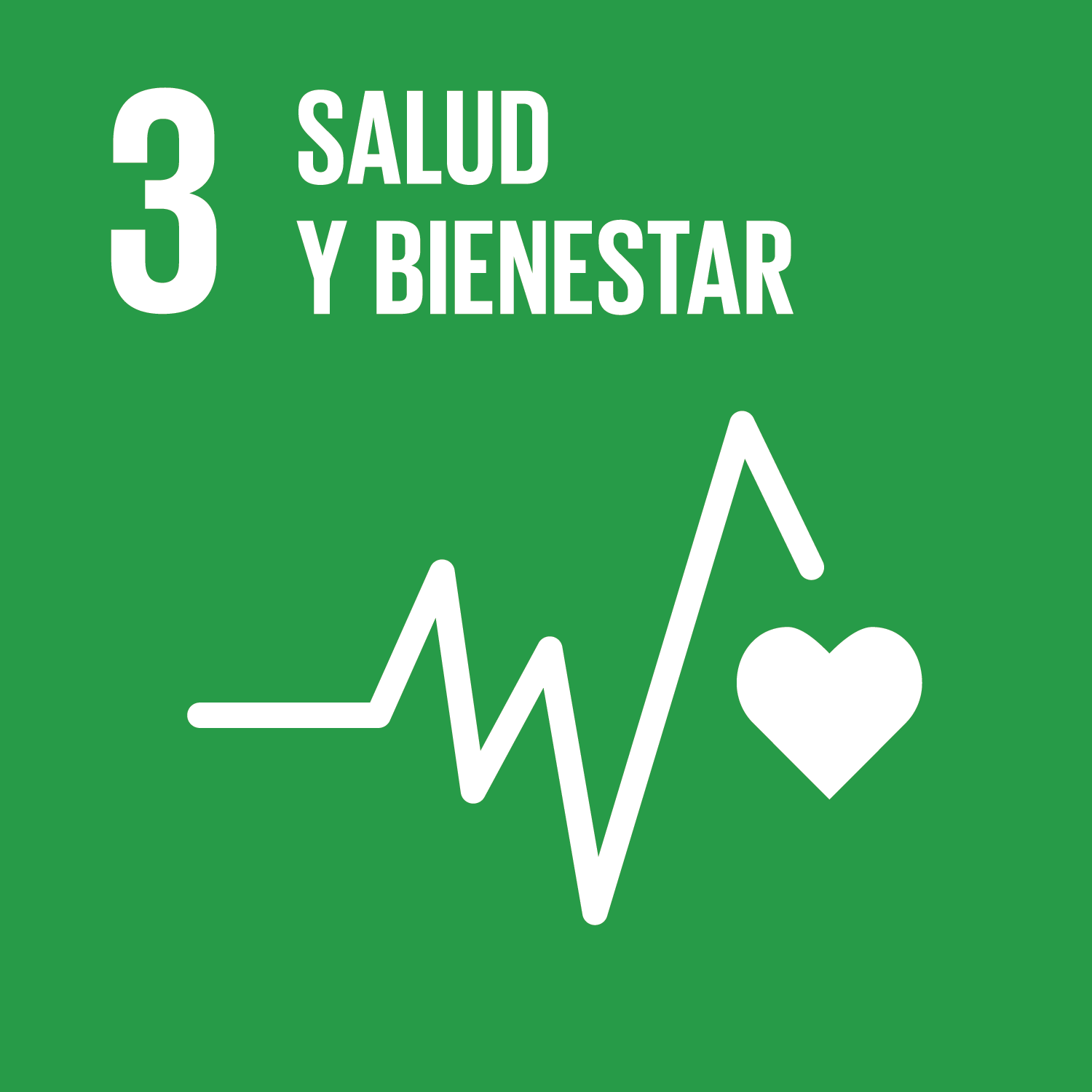 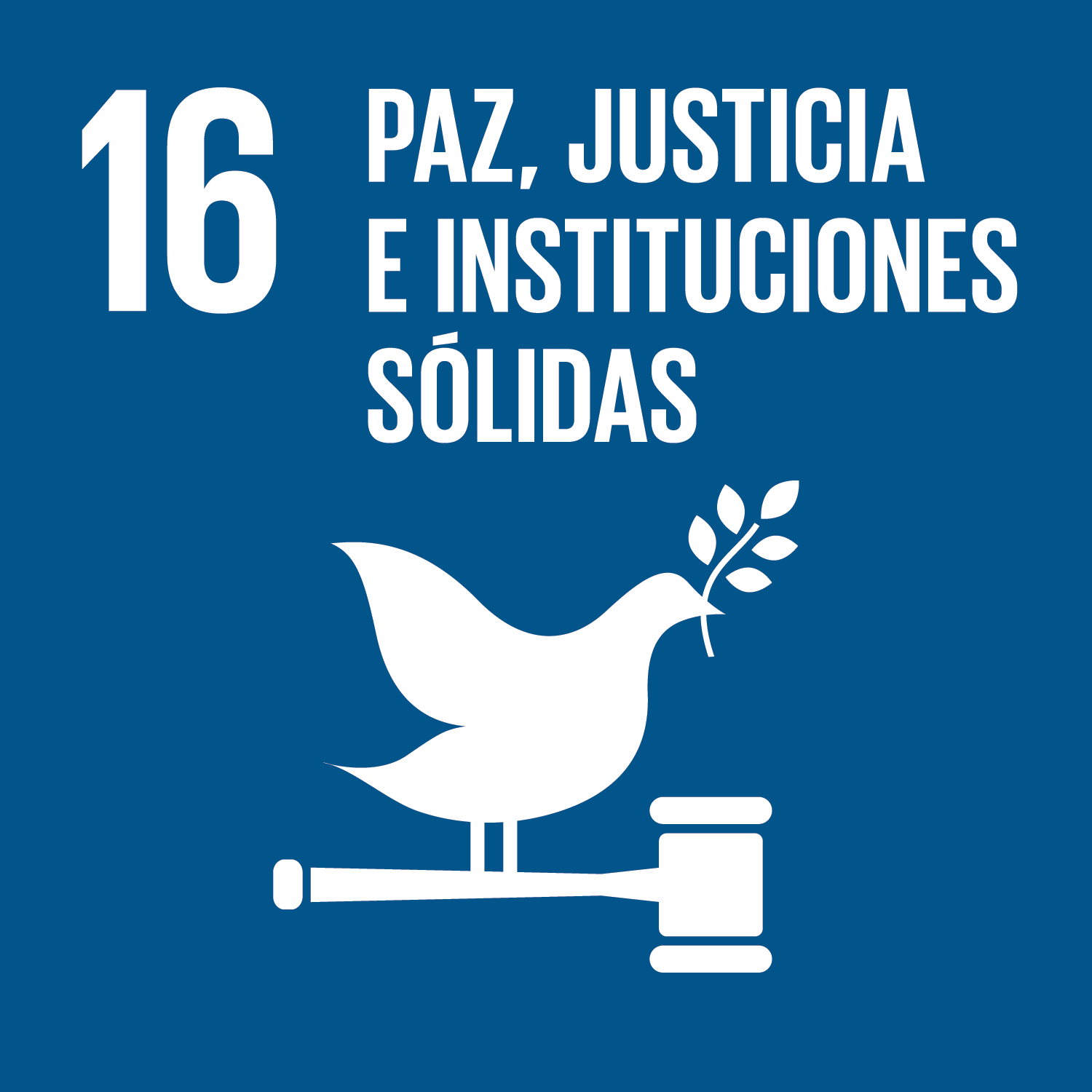 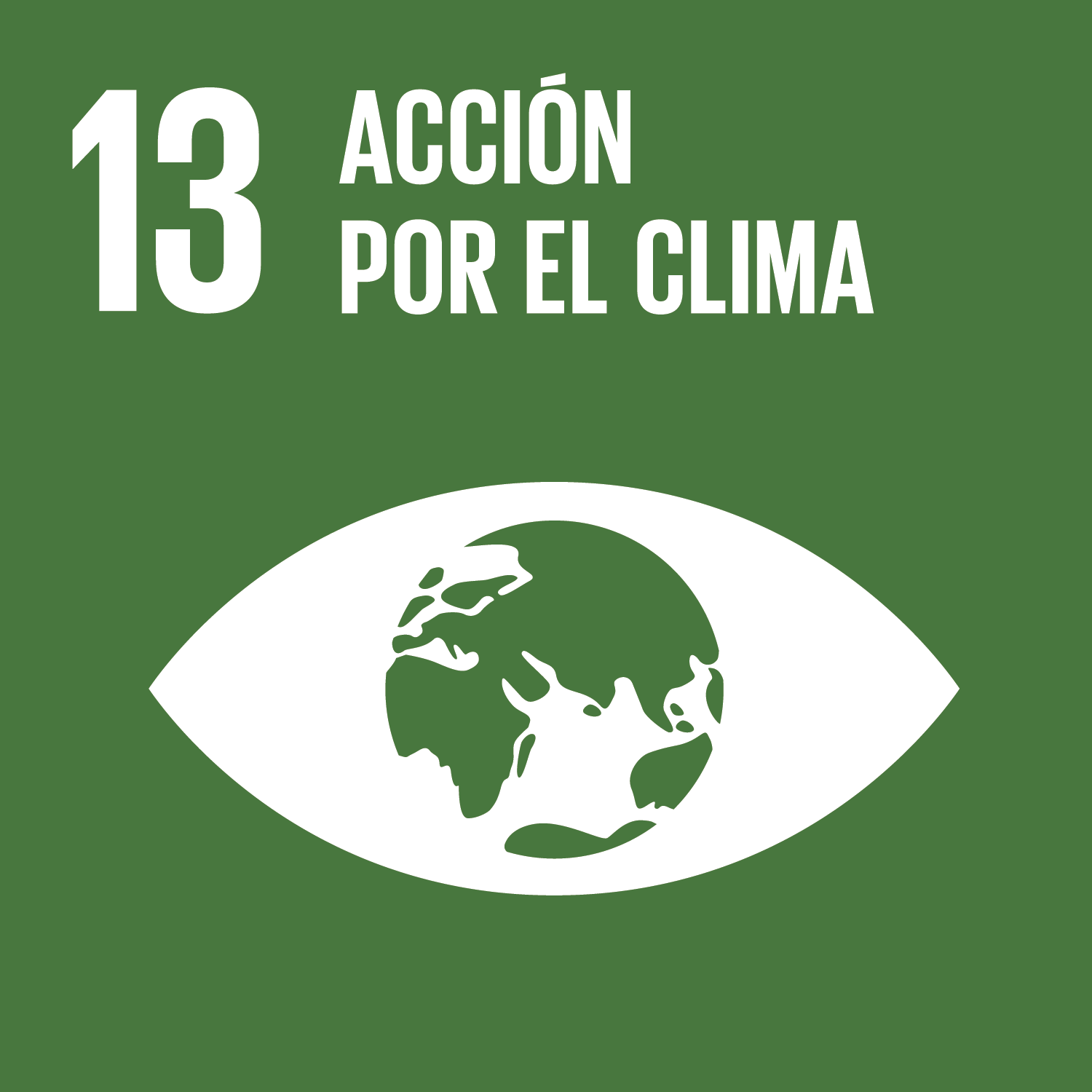 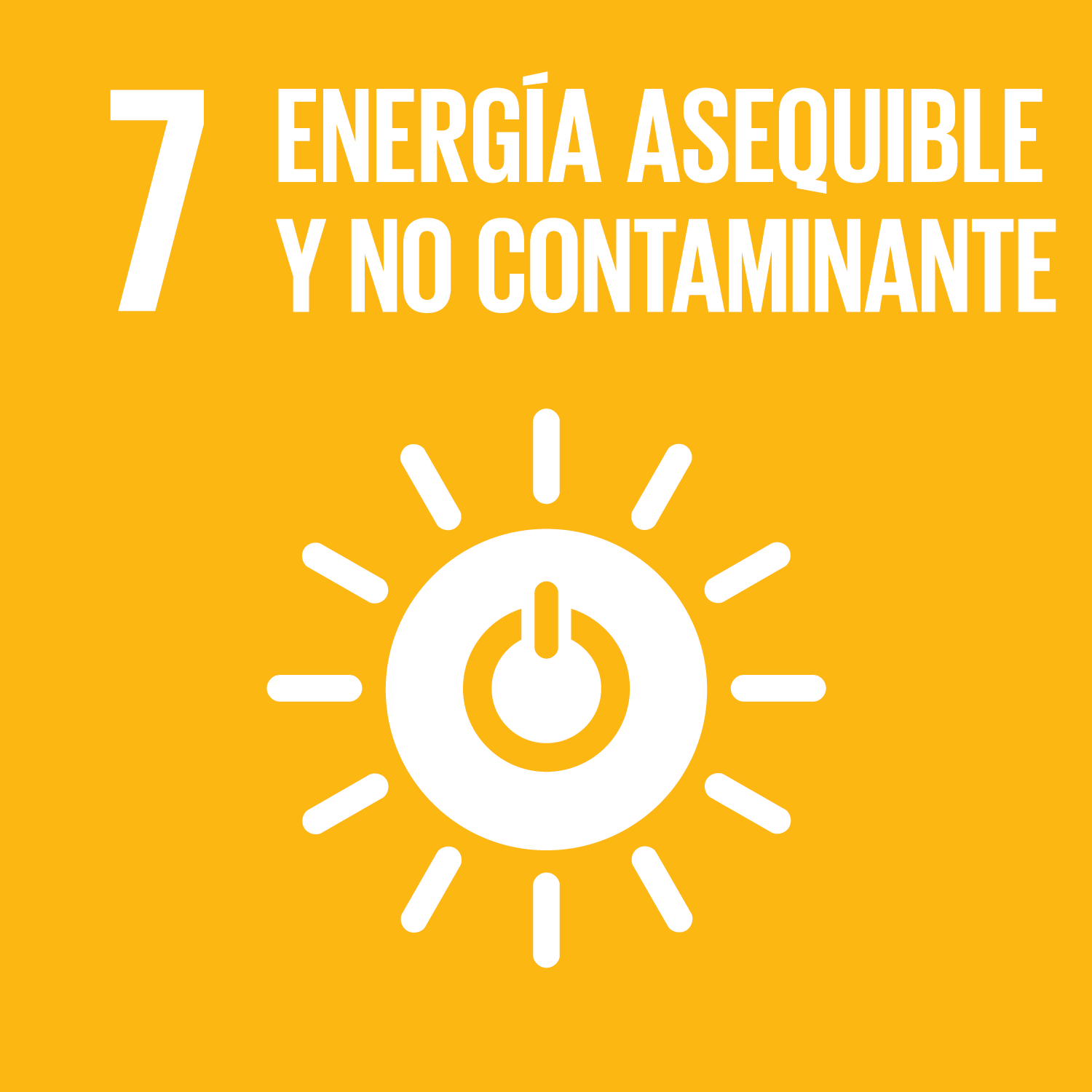 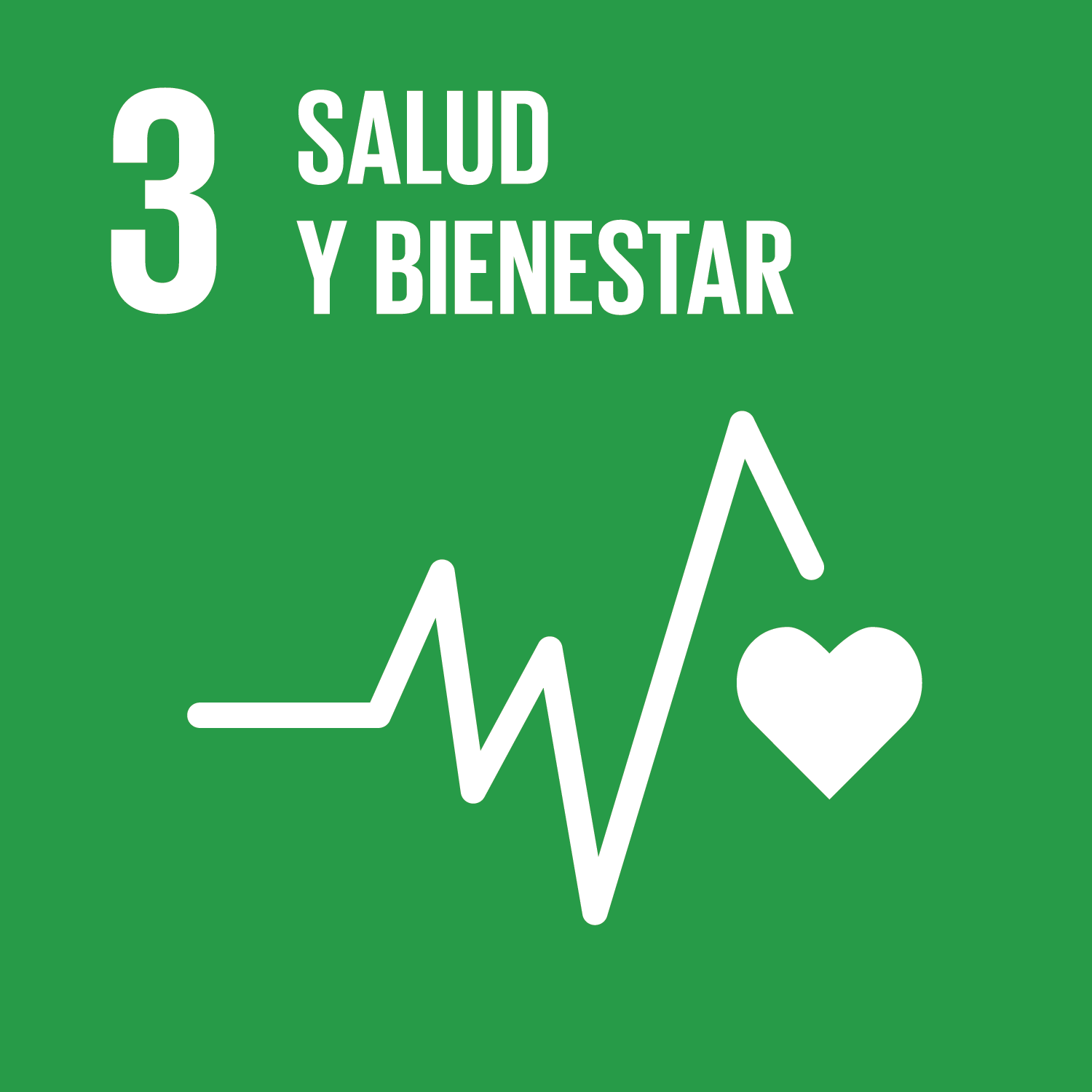 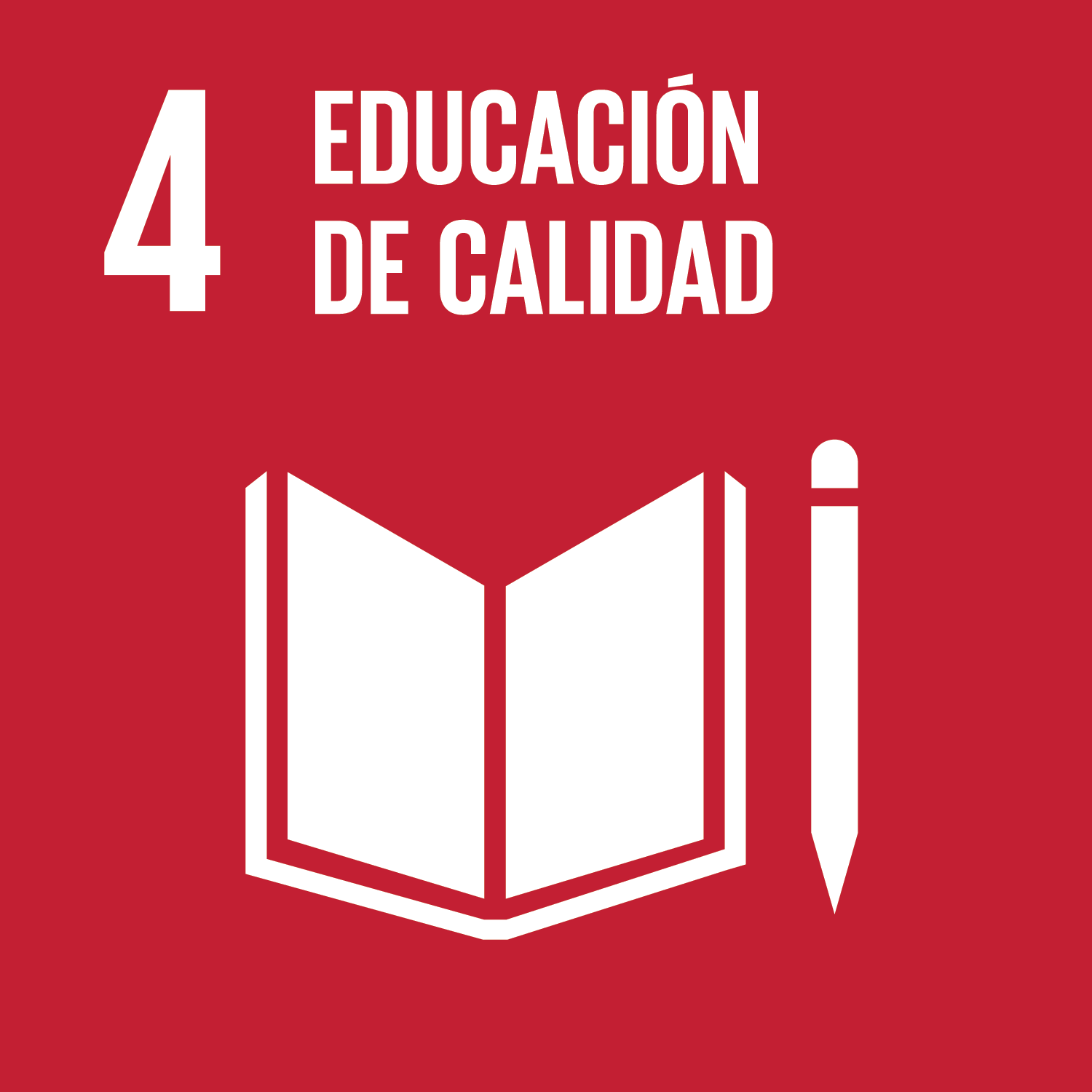 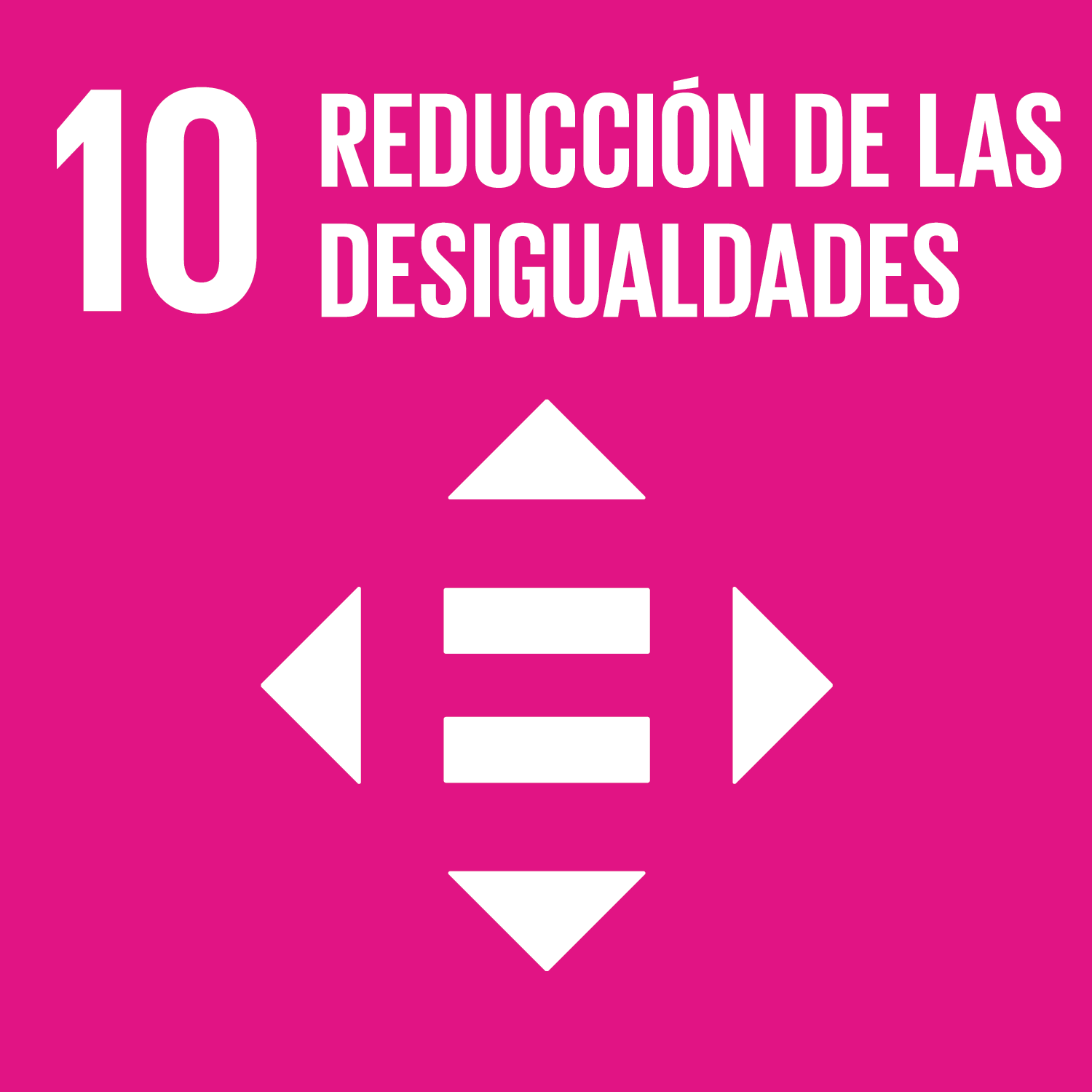 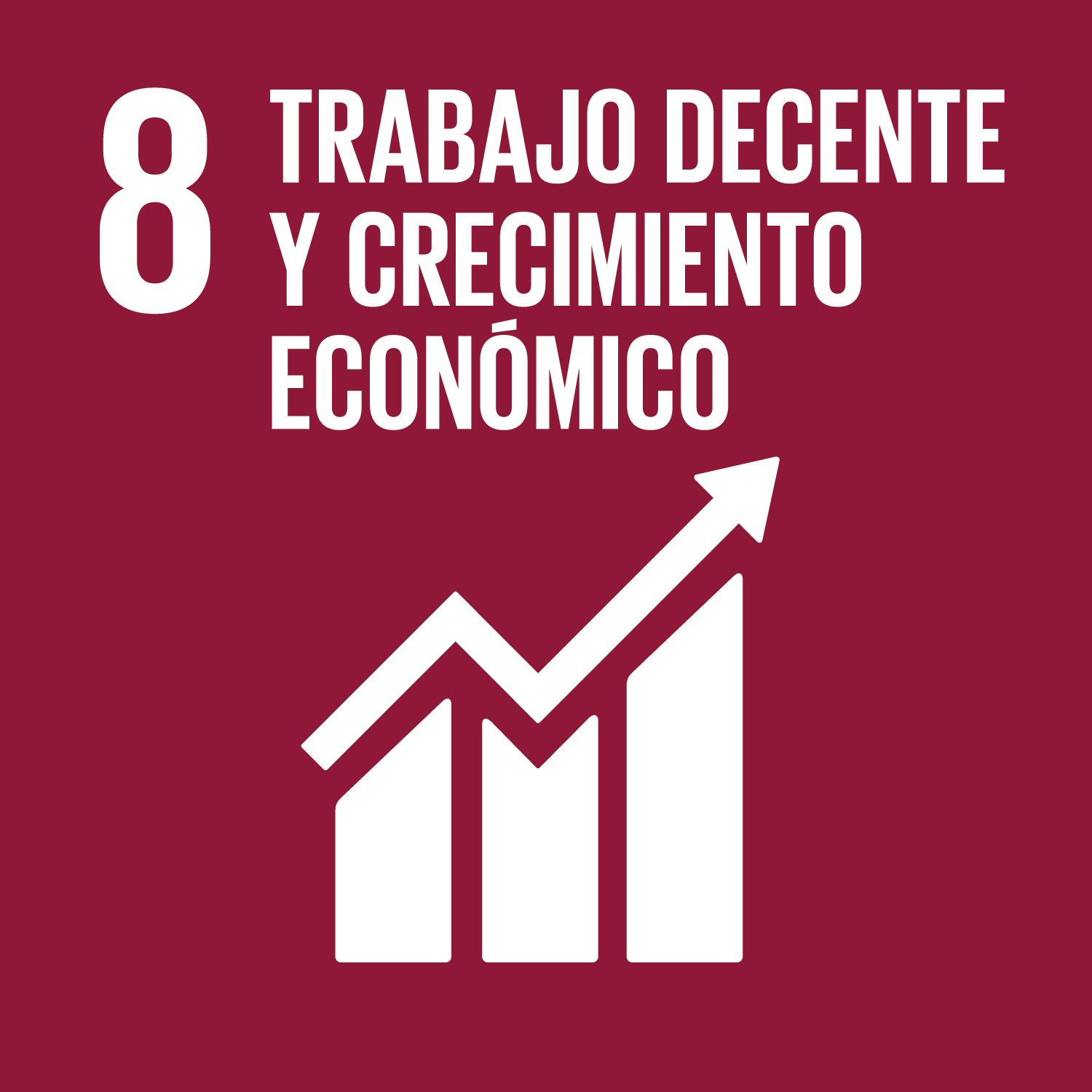 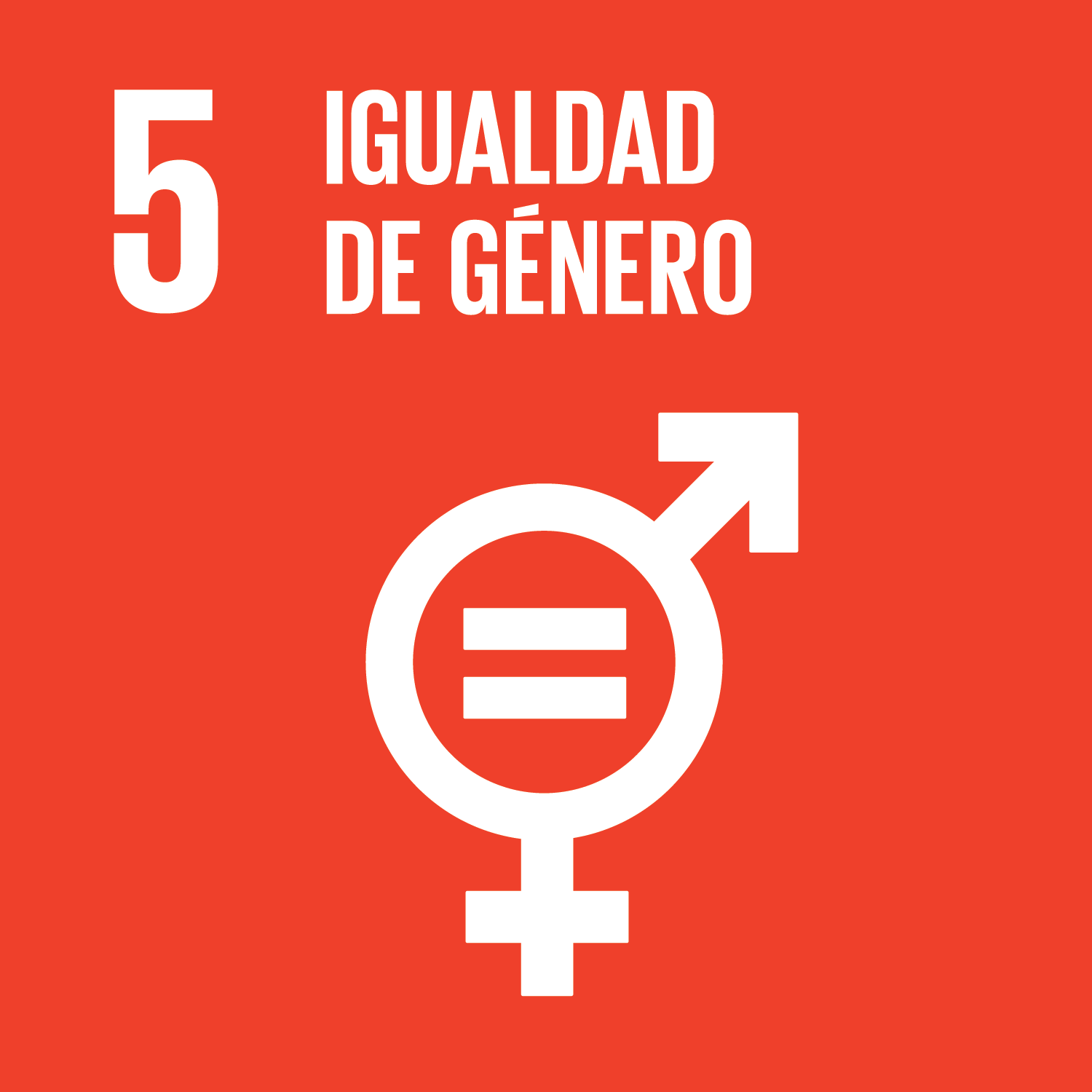 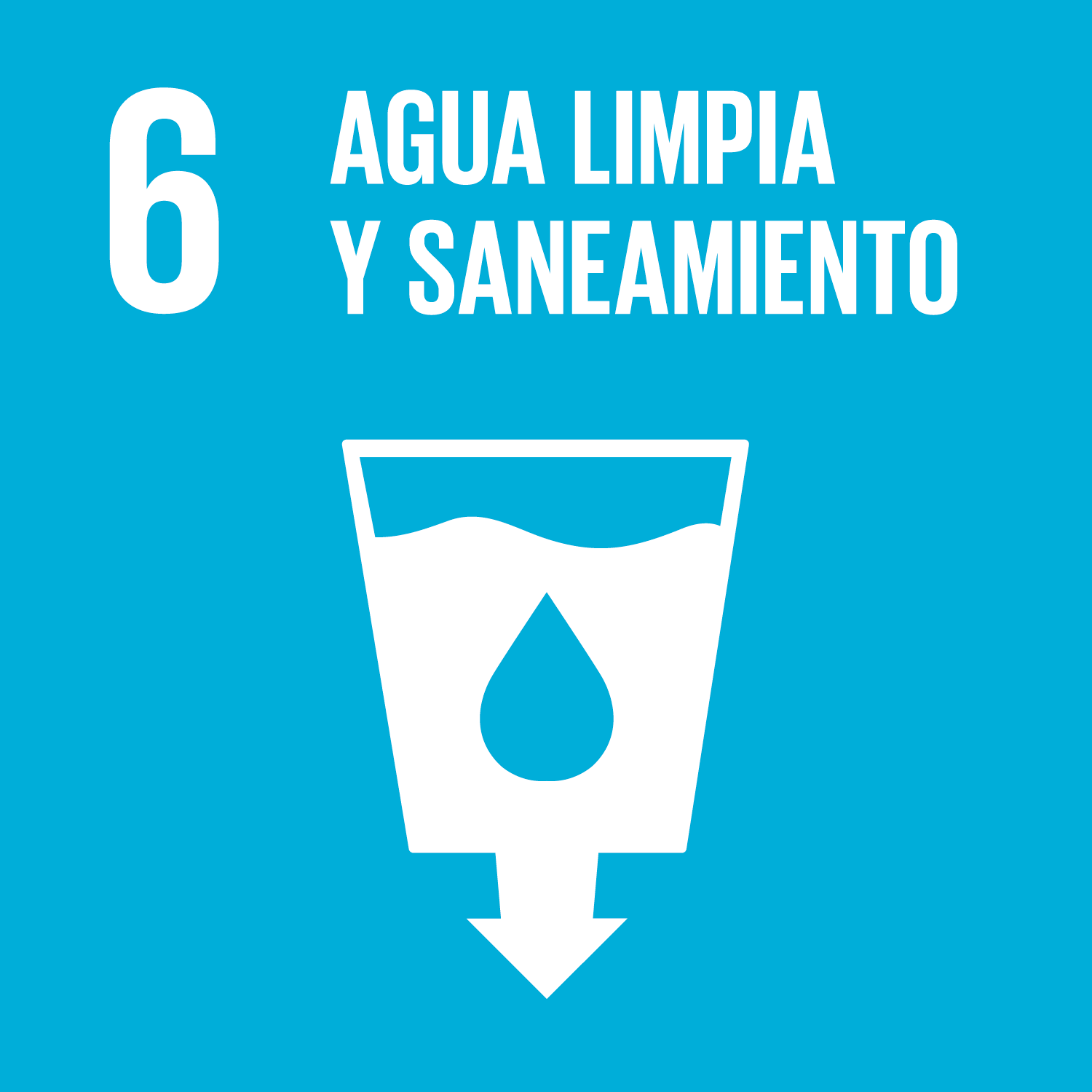 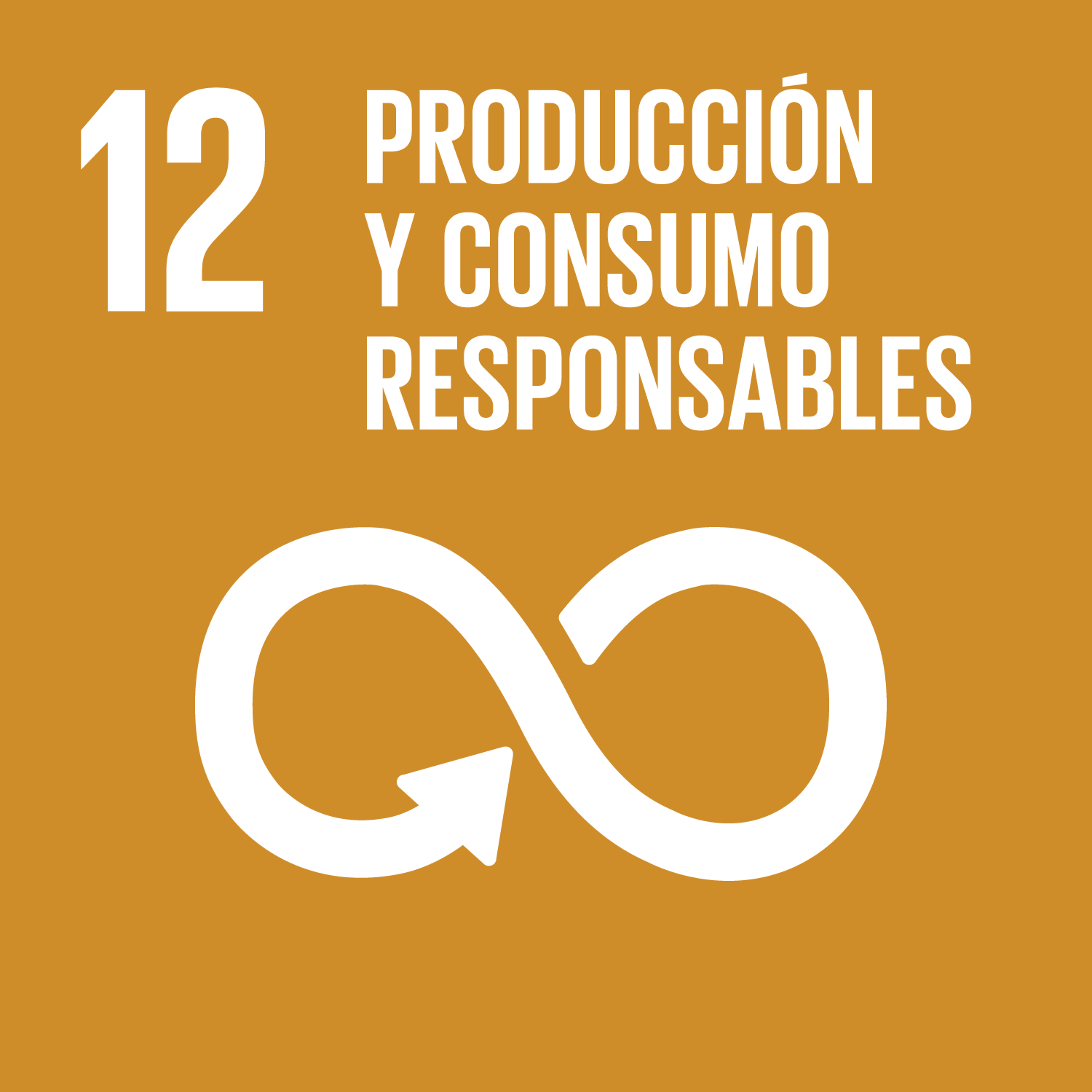 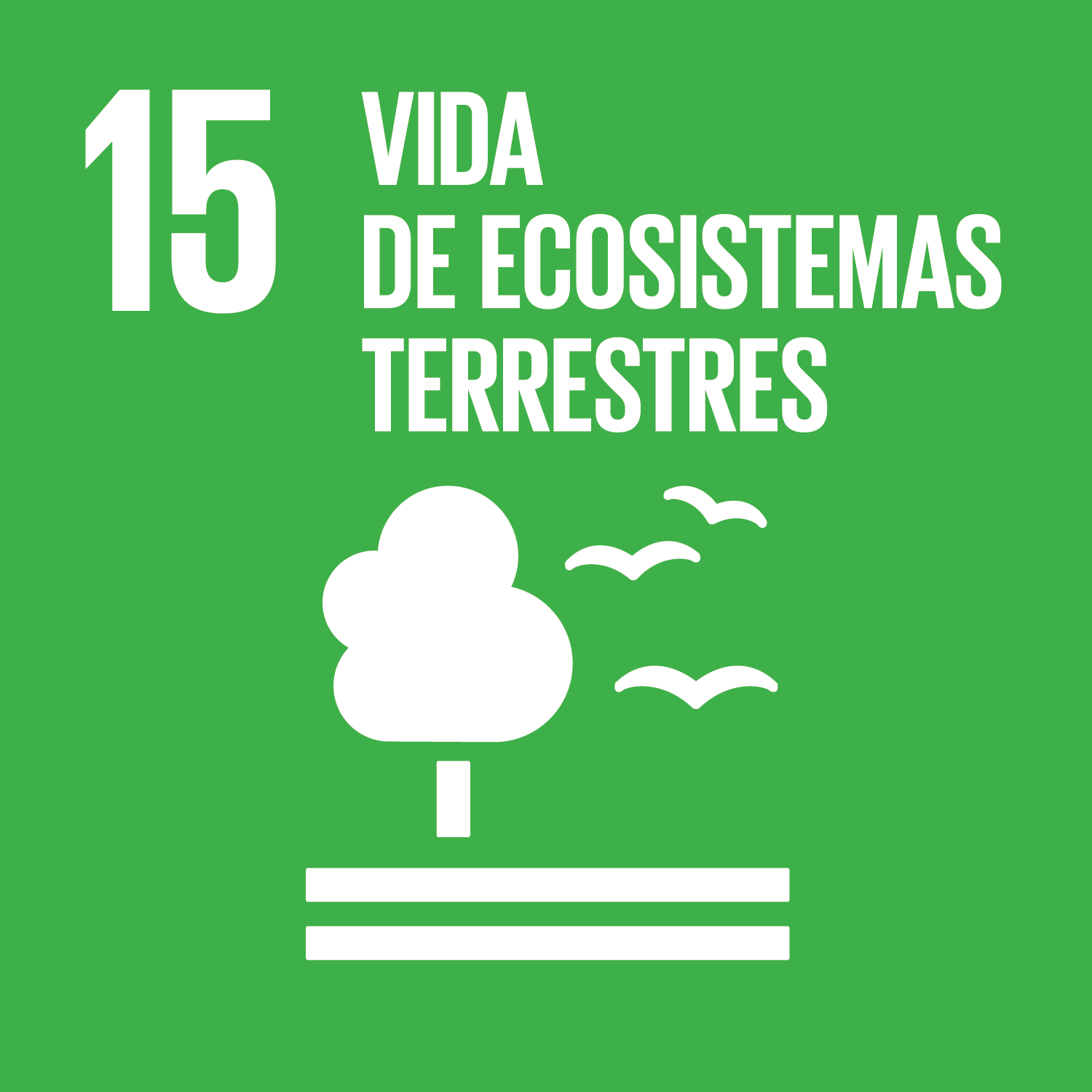 ·
Sostenibilidad Financiera:
Balance general de empresa.
Precios de acciones.
Gestión de riesgo laboral.
Políticas de contabilidad.
Gastos pasivos y activos.
Evaluación de presupuesto
Sostenibilidad Ambiental
Medición de uso de recursos y materias primas.
Medición de uso de sustancias nocivas.
Uso de productos inocuos para el medio ambiente.
Sostenibilidad Social
Medición de opinión de los empleados.
Total de empleados en proyectos sociales.
Fondos recaudados para causas sociales.
Qué es un Plan de Sostenibilidad y por qué es Importante?
Paso 5.- Implementación
Aplicar el Plan de Sostenibilidad a la gestión diaria de la microPYME
Evaluaciones periódicas
Paso 6.- Seguimiento y Evaluación.
Análisis de los indicadores de sostenibilidad
Cuadro de mando
Evolución por objetivos
Desviaciones respecto al valor estimado al inicio
CONTENIDO DEL PLAN DE SOSTENIBILIDAD:
Género
Nuevas contrataciones
Diversidad: número de empleados
Edad
Rotación
Clasificación profesional
Condiciones laborales
Media de jornadas trabajadas
Emisiones directas de GEI
Emisiones indirectas: al producir energía
% de insumos reciclados
% de envases recuperados por cada tipo de producto.
Obligaciones legales y de información en sostenibilidad de las micropymes
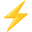 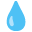 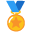 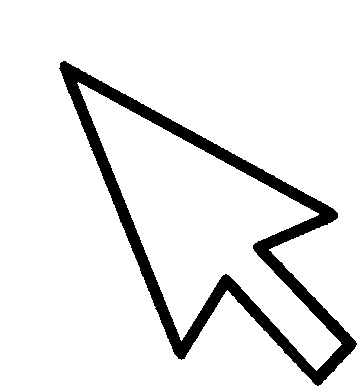 Anexo: normativa ISO
Organismos e instituciones a nivel europeo de certificación o asesoramiento en sostenibilidad
Estándares que permiten a la micropyme comunicar, a través de un sello  certificaciones independientes, los esfuerzos en sostenibilidad
Declaraciones de Adhesión a una Iniciativa o Código de Conducta.
Algunas están bastante extendidas y cuentan con bastante prestigio
Pros: No están sujetos a una verificación de terceros exhaustiva. De fácil ejecución y bajo coste
Contras: Suelen tener un reconocimiento limitado
Organismos e instituciones a nivel europeo de certificación o asesoramiento en sostenibilidad
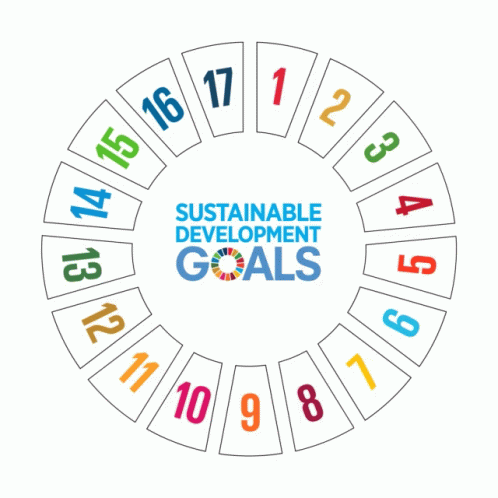 El Pacto Mundial de las Naciones Unidas es una de las iniciativas más extendida actualmente. Implica incorporar 10 principios de gestión responsable y los Objetivos de Desarrollo Sostenible.
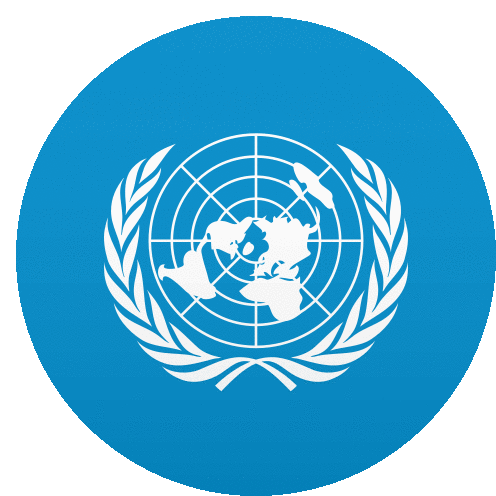 Las Líneas Directrices de la OCDE para multinacionales y la Declaración sobre empresas multinacionales de la OIT, cuentan también con amplia difusión, pero ambas están desarrolladas pensando en la casuística de las multinacionales más que en la de las micropymes.
Organismos e instituciones a nivel europeo de certificación o asesoramiento en sostenibilidad
Normas Certificables. Las normas certificables están sujetas a la verificación por parte de una entidad independiente del cumplimiento de una serie de requisitos.
Normas que abarcan la gestión global de la empresa
Norma IQNet SR 10
AA1000
BCorp Certification
Las más importantes
Norma SGE 21. Sistema de gestión ética y socialmente responsable.
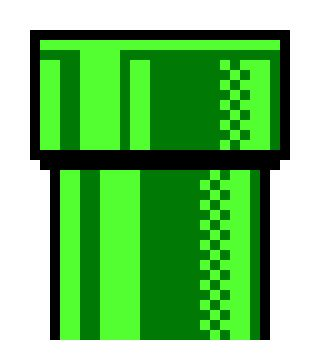 Organismos e instituciones a nivel europeo de certificación o asesoramiento en sostenibilidad
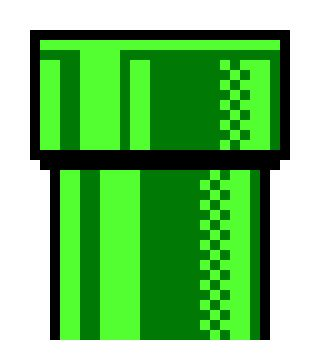 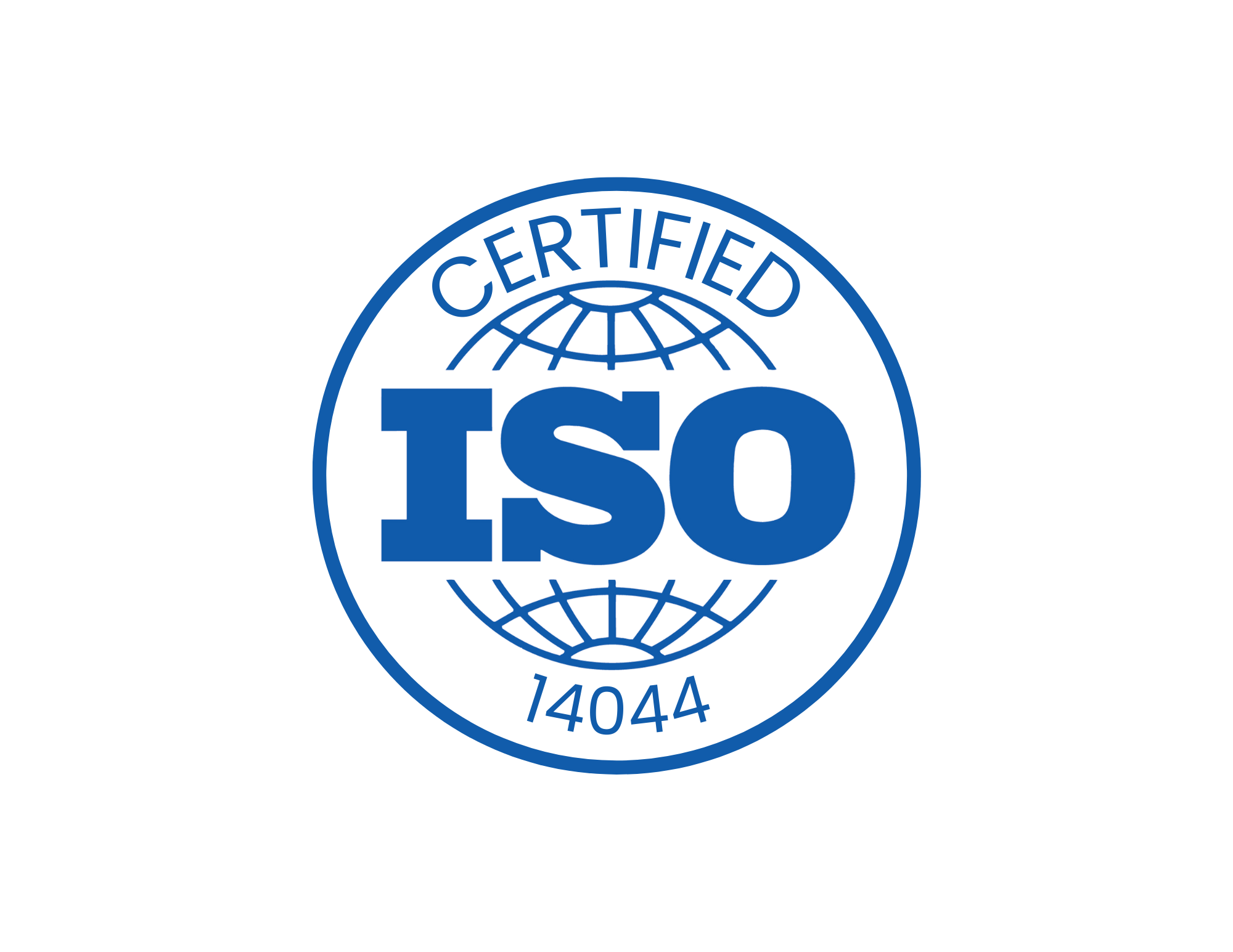 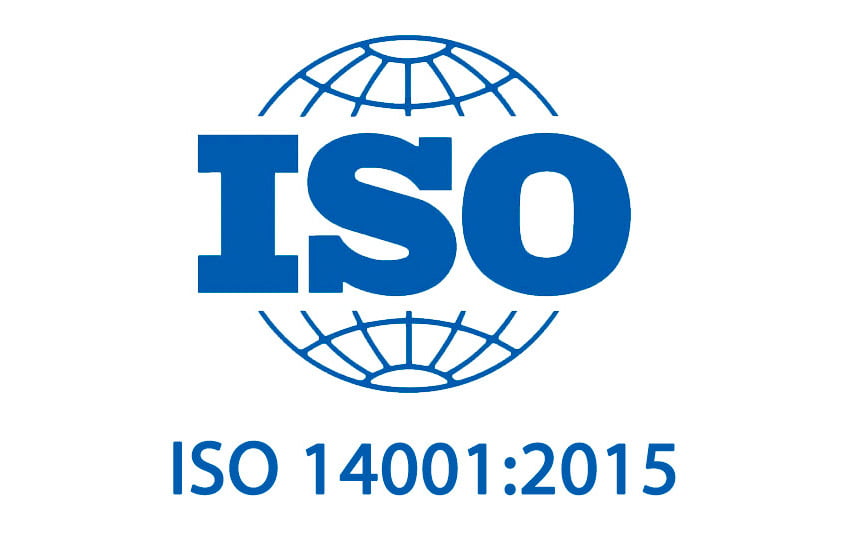 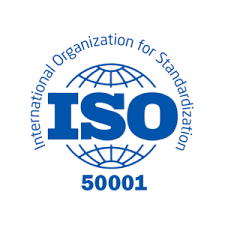 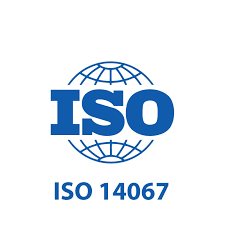 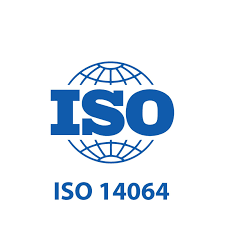 Normas que conciernen sólo a un campo específico de la actividad
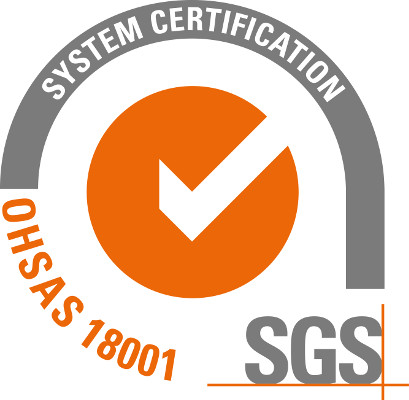 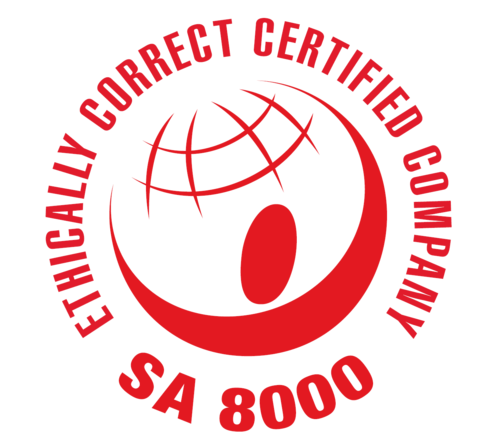 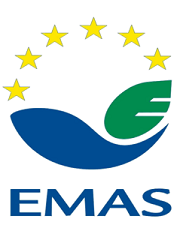 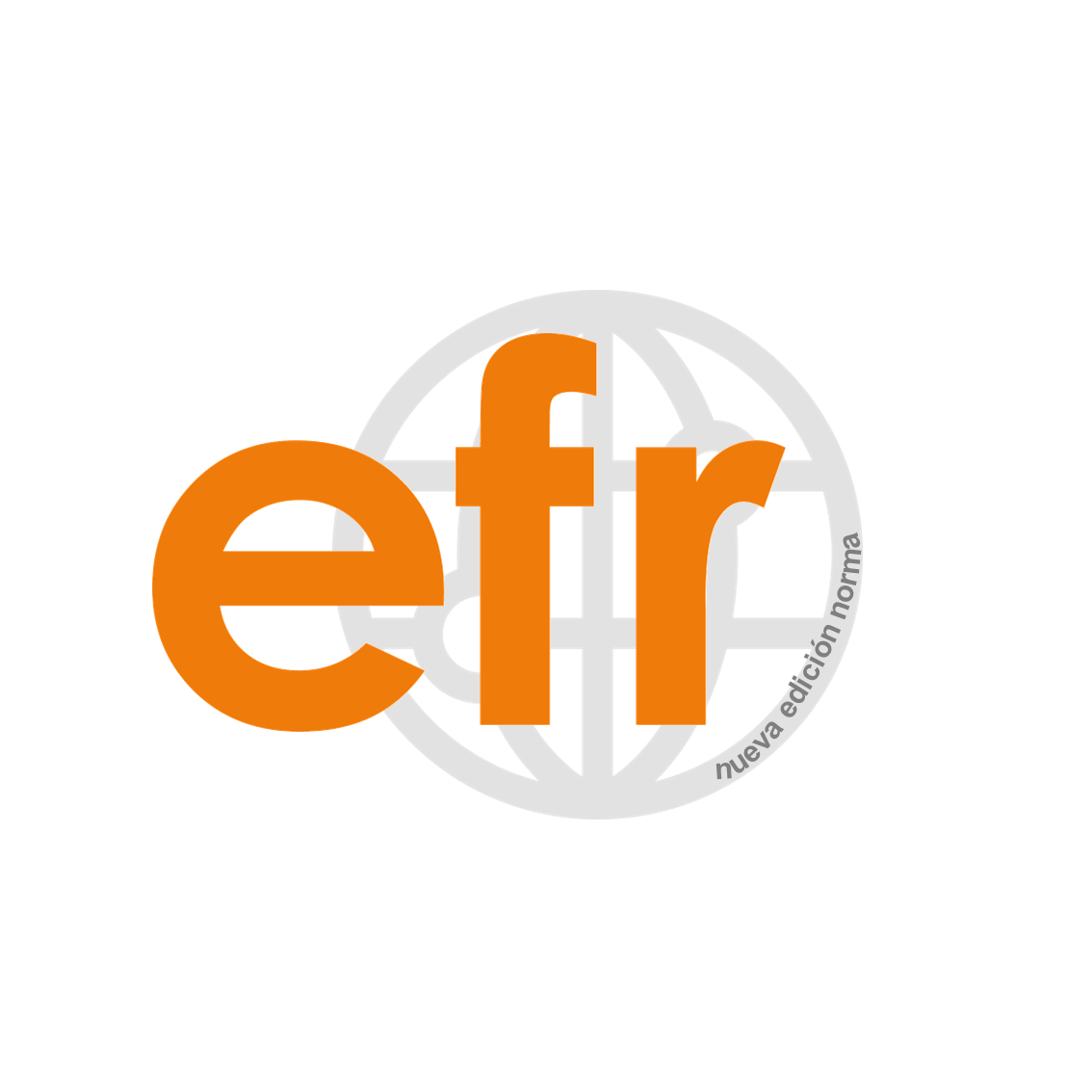 Organismos e instituciones a nivel europeo de certificación o asesoramiento en sostenibilidad
Sellos asociados a productos hablan de las características del producto o servicio certificados por una entidad independiente.
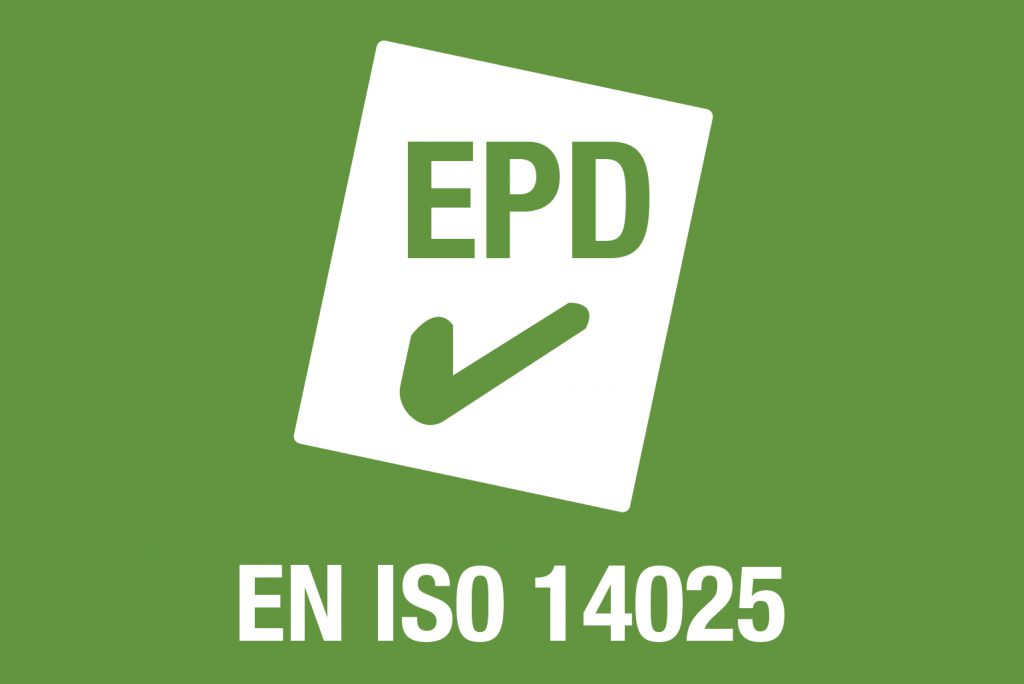 Declaraciones Ambientales tipo III
2. Etiquetado según las normas ISO
productos de la construcción
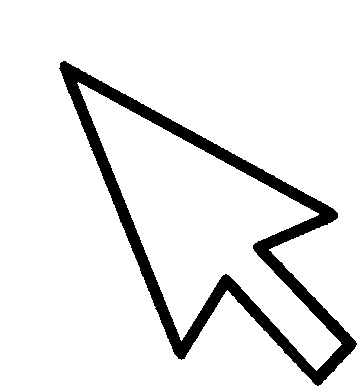 Tres sistemas de etiquetado
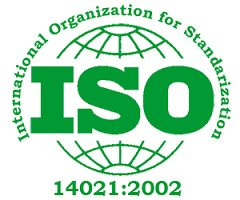 Etiqueta Ecológica tipo II
Autodeclaraciones ambientales
Etiqueta Ecológica tipo I (ISO 14024)
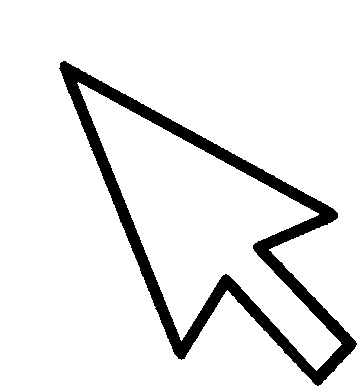 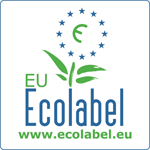 3. ECOLABEL
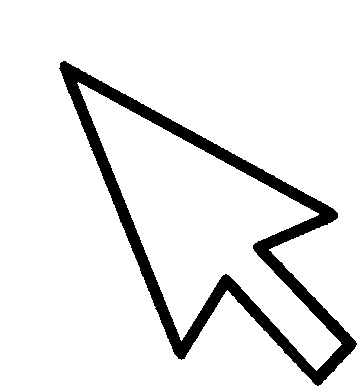 Distintivo fiable, verificado a través de controles de terceros, para más de 20 categorías diferentes de productos y servicios que se actualizan periódicamente.
Organismos e instituciones a nivel europeo de certificación o asesoramiento en sostenibilidad
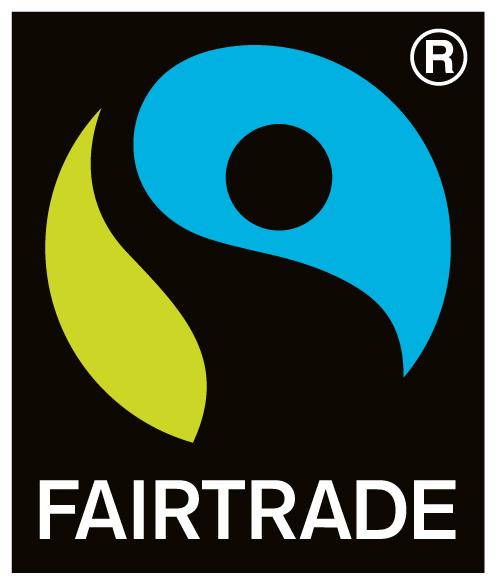 Emblema del sistema internacional Fairtrade y la etiqueta ética más reconocida en todo el mundo. Cuando se compra productos con cualquiera de los Sellos FAIRTRADE, se apoya a los agricultores y trabajadores para que mejoren su calidad de vida y la de la sociedad, en general.
4. Sello Fairtrade
La etiqueta ecológica aporta un valor añadido para la competitividad de las empresas, grandes o pequeñas, poniendo en valor la ecoeficiencia y la excelencia ambiental de las que la obtienen.
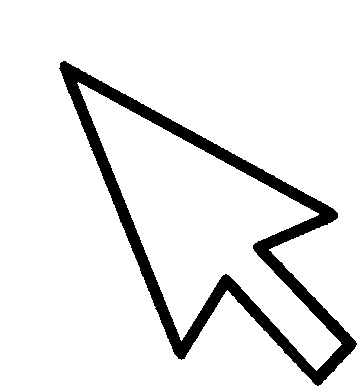 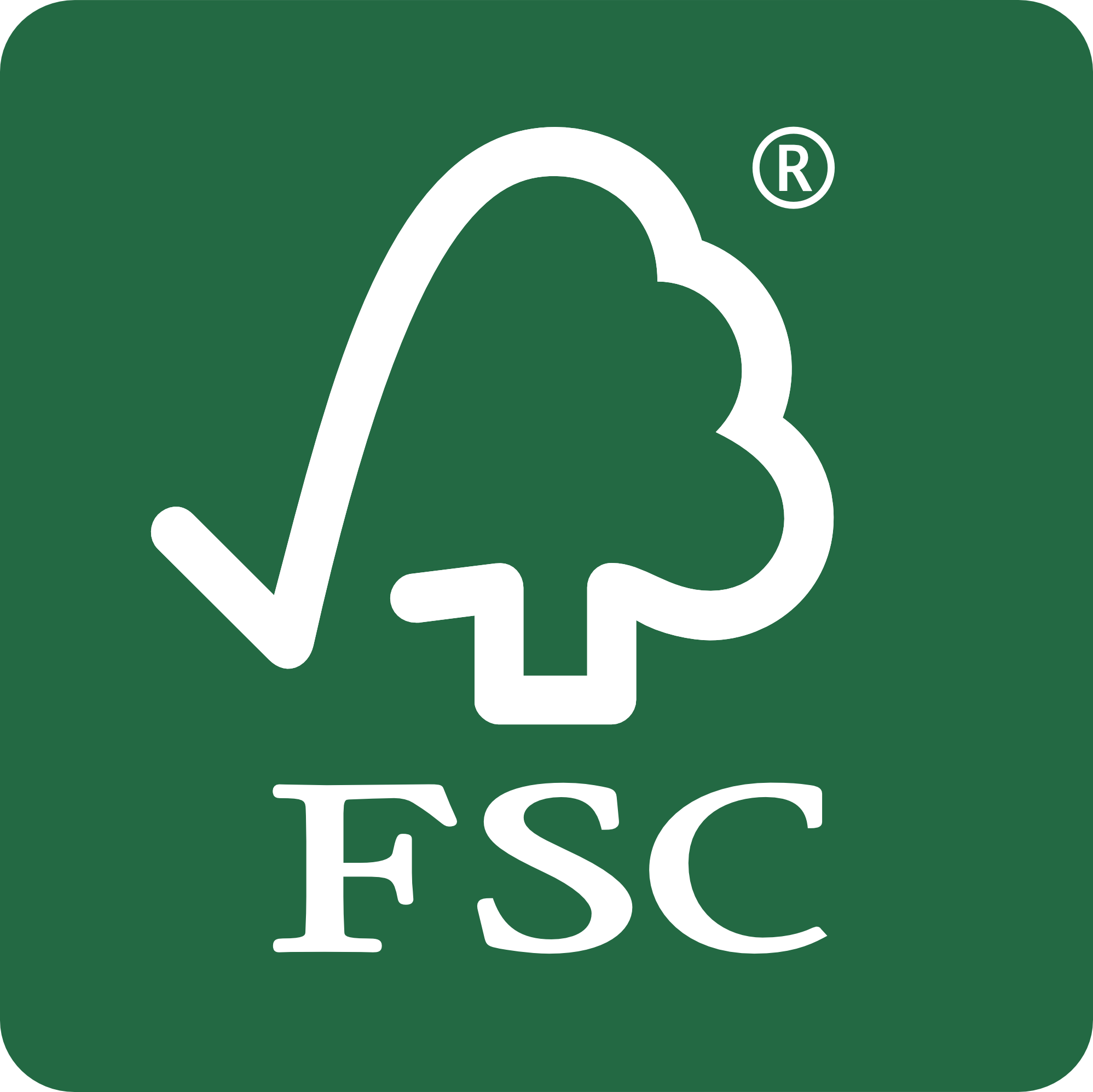 Asegura el origen responsable de una amplia variedad de productos de origen forestal de todo el mundo, empezando por el bosque de origen, pasando por todas las empresas que intervienen en su elaboración y packaging, hasta llegar al consumidor.
5. Sello FSC
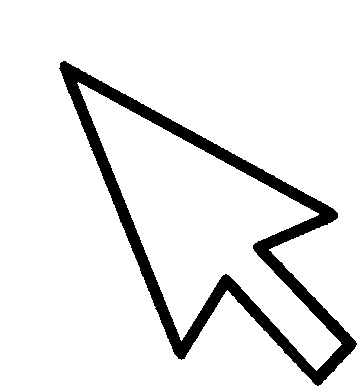 Organismos e instituciones a nivel europeo de certificación o asesoramiento en sostenibilidad
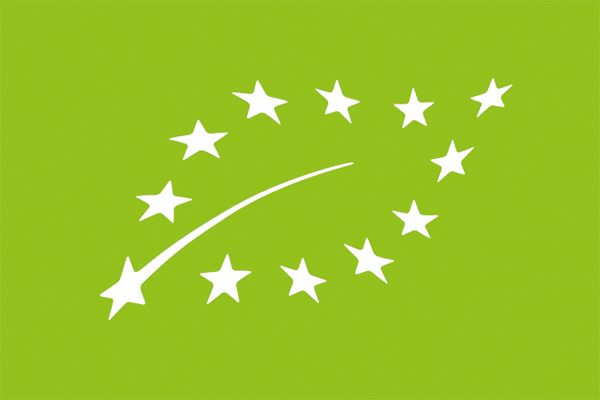 7. sello ECO de la UE
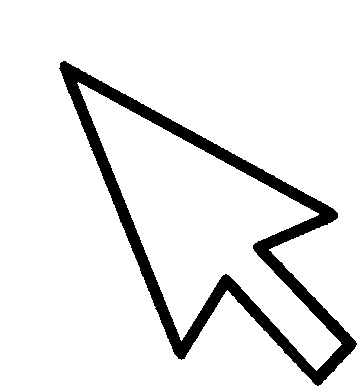 La etiqueta se otorga a productos y servicios que tienen un impacto ambiental reducido en comparación con otros productos y servicios similares en el mercado, teniendo en cuenta su ciclo de vida completo
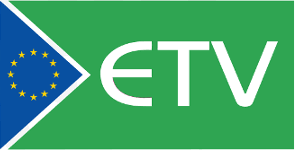 6. Verificación de Tecnología Ambiental (ETV)
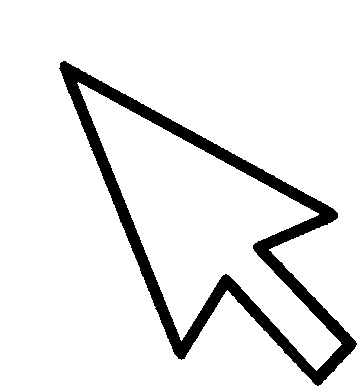 Herramienta que verifica el rendimiento de tecnologías innovadoras con un carácter ambiental. Su principal objetivo es facilitar la entrada a mercado de nuevas tecnologías innovadoras y que tengan un beneficio ambiental respecto a las tecnologías existentes.
“Estoy impulsando a los jóvenes para que sean empresarios de empresas sociales y contribuyan al mundo, en lugar de solamente hacer dinero. Hacer dinero no es divertido, contribuir y cambiar el mundo es mucho más divertido”
Muhammad Yunus
Premio Nobel de la Paz
03
Caso de estudio
01
Case study 1: VOLCÁN STUDIO
02
Case study 2: ………………
03
Case study 3: ………………
Duplicate the next 2 slides as many times as needed, to fill in the case studies.
Up to a maximum of 20 slides
Caso de estudio: VOLCÁN STUDIO

Estudio de arquitectura, ingeniería y diseño fundado en 2015. Desde sus inicios, Volcán Studio entiende la gestión de proyectos mediante una visión global donde la creación formal, gráfica y material se alimenta de un enfoque multidisciplinar. 
La arquitectura se encuentra en un momento crucial de su evolución en las Islas Canarias. 
Sumando diseño, funcionalidad y técnica, tiene un impacto determinante en el entorno en que la empresa está ubicada. 
Por ello, mientras Volcán Studio construye el paisaje urbano y renovando los espacios, surgen dos
términos clave: sostenibilidad y accesibilidad.
HEADING
Caso de estudio: VOLCÁN STUDIO

La sostenibilidad no se trata solo de edificaciones amigables con el medio ambiente, sino de construcciones que pueden perdurar en el tiempo, generando un impacto positivo en sus alrededores. Por otro lado, la accesibilidad busca que estos espacios sean universales, que la ciudadanía pueda disfrutarlos, independientemente, de las capacidades físicas o sensoriales y de cómo éstas cambian a medida que la población envejece. 
Mirando hacia el futuro, hay una apuesta firme por estas dos dimensiones, las consideradas piedras angulares en el desarrollo arquitectónico de Canarias y del mundo.
HEADING
Caso de estudio: VOLCÁN STUDIO

Y no solo porque representan lo correcto en términos éticos, sino porque son la respuesta
a los desafíos demográficos y medioambientales que enfrentaremos en un futuro cercano.
Volcán Studio considera que la mejor forma de hacerlo es mantenerse al día incorporando la
tecnología y el conocimiento necesario que les permita avanzar en un camino sostenible y accesible. 
Un buen ejemplo de ello es la participación en el
Programa “Aje Verde”, en el que fueron conscientes de la gestión de materias y de la implementación de futuras regulaciones legales y sellos de calidad
nacionales e internacionales.
HEADING
Caso de estudio: VOLCÁN STUDIO

Con el propósito de avanzar en este camino y ser un punto de encuentro entre profesionales y conocimiento, nace la iniciativa "Canarias Arquitectura Sostenible", a la que se suma Volcán Studio. 
Ésta pretende dar visibilidad a las iniciativas  surgidas desde Canarias y que se adaptan a las particularidades y singularidades del territorio.

https://canariasarquitecturasostenible.com/
volcanstudio.com
HEADING
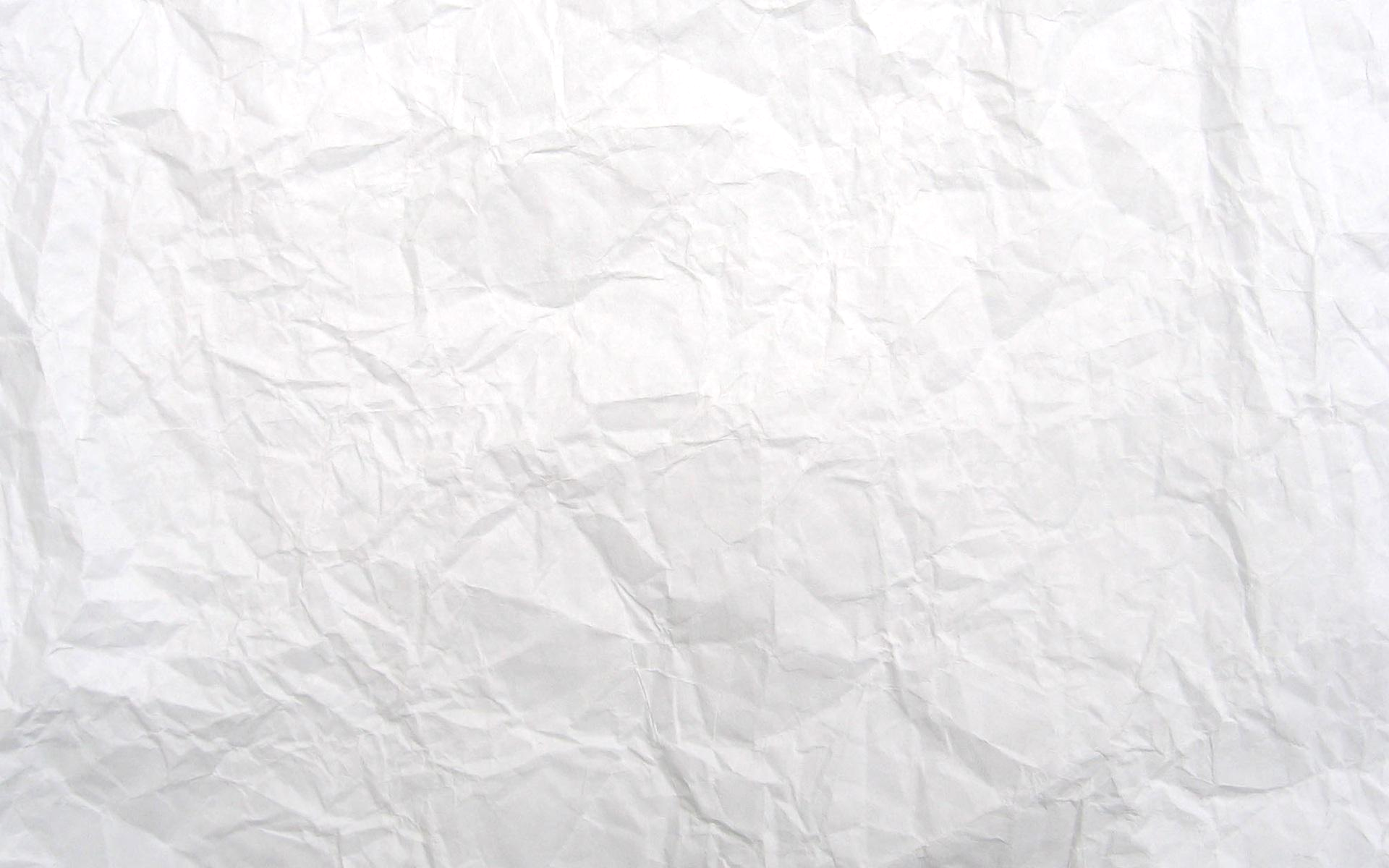 “El liderazgo sostenible refleja la conciencia emergente entre las personas que están decidiendo vivir sus vidas y dirigir sus empresas en una forma que tome en cuenta su impacto en el planeta, la sociedad y la salud de economías locales y globales”
Mary A. Ferdig
Consultora en Liderazgo y Desarrollo Internacional
04
Evaluación
Test Evaluación
1.- El Plan de Sostenibilidad

a) Es un documento sobre la política de sostenibilidad no sujeto a los ODS 2030, suficiente con cumplir la normativa y directrices del Gobierno de cada país
b) Es una guía de objetivos claros, medibles y realistas para mejorar la sostenibilidad de la organización alineado con los ODS 2030.
c) Es un documento diseñado bajo las directrices de la empresa sin estar alineado con ninguna normativa europea y nacional.
Test Evaluación
2.- En el Plan de Sostenibilidad deben participar

a) Solamente el equipo directivo.
b) Todos los trabajadores, directivos, clientes, proveedores e inversores.
c) Solo las personas (internas y externas) designadas por la dirección.
Test Evaluación
3.- ¿ Cuándo será obligatorio para las microempresas presentar informes de sostenibilidad?

a) A partir de 2027 pero podrán por no aplicar la normativa hasta el 1 de enero de 2028.
b) A partir del 1 de enero de 2025.
c) Aún no se establecido obligatoriedad temporal.
Test Evaluación
4.- El informe de sostenibilidad deberá ser verificado 

a) Por una empresa auditora externa sin necesidad de estar sujeta a un modelo estándar.
b) No requiere ser verificado.
c) Por una empresa auditora externa y en un formato electrónico estándar que simplifique su inclusión en el Punto de Acceso Único Europeo.
Test Evaluación
5.- Para realizar un seguimiento del cumplimiento del Plan de Sostenibilidad es clave

a) Realizar actuaciones de evaluación, seguimiento y control  periódicas.
b) Diseñar, implementar y analizar un sistema de indicadores que bajo el marco de un cuadro de mando proporcione información sobre la evolución por objetivos y las desviaciones respecto al valor estimado.
c)  Todas son correctas.
Test Evaluación
Soluciones 

1.- El Plan de Sostenibilidad

a) Es un documento sobre la política de sostenibilidad no sujeto a los ODS 2030, suficiente con cumplir la normativa y directrices del Gobierno de cada país
b) Es una guía de objetivos claros, medibles y realistas para mejorar la sostenibilidad de la organización alineado con los ODS 2030.
c) Es un documento diseñado bajo las directrices de la empresa sin estar alineado con ninguna normativa europea y nacional.
Test Evaluación
Soluciones

2.- En el Plan de Sostenibilidad deben participar

a) Solamente el equipo directivo.
b) Todos los trabajadores, directivos, clientes, proveedores e  inversores.
c) Solo las personas (internas y externas) designadas por la dirección.
Test Evaluación
Soluciones

3.- ¿ Cuándo será obligatorio para las microempresas presentar informes de sostenibilidad?

a) A partir de 2027 pero podrán por no aplicar la normativa hasta el 1 de enero de 2028.
b) A partir del 1 de enero de 2025.
c) Aún no se establecido obligatoriedad temporal.
Test Evaluación
Soluciones

4.- El informe de sostenibilidad deberá ser verificado 

a) Por una empresa auditora externa sin necesidad de estar sujeta a un modelo estándar.
b) No requiere ser verificado.
c) Por una empresa auditora externa y en un formato electrónico estándar que simplifique su inclusión en el Punto de Acceso Único Europeo.
Test Evaluación
Soluciones

5.- Para realizar un seguimiento del cumplimiento del Plan de Sostenibilidad es clave

a) Realizar actuaciones de evaluación, seguimiento y control  periódicas.
b) Diseñar, implementar y analizar un sistema de indicadores que bajo el marco de un cuadro de mando proporcione información sobre la evolución por objetivos y las desviaciones respecto al valor estimado.
c)  Todas son correctas.
“Lo que hagamos hoy afecta a las generaciones futuras”
Jane GoodAll
Mensajera de la Paz de la Organización de las Naciones Unidas
05
Términos clave y definiciones
Responsabilidad Social Corporativa/ Responsabilidad Social Empresarial (RSC/RSE):  Principio empresarial que busca equilibrar los objetivos de las empresas como son la productividad y la rentabilidad sin olvidar los principios éticos y legales.
Criterios ASG (ESG): Se refieren a factores Ambientales, Sociales y de Gobierno corporativo que se tienen en cuenta a la hora de invertir en una empresa. ESG, son las siglas en inglés de “environmental, social and governance”.
HEADING
Huella Ambiental: La Huella ambiental evalúa, los impactos ambientales de un producto o servicio, con base en un Análisis de su ciclo de vida (ACV), que se hace siguiendo normas internacionales ISO (ISO 14040 e ISO 14044).
Información no Financiera - Informe de Sostenibilidad: Informe de gestión de la microPYME en el que se aporta información sobre cuestiones medioambientales, de personal, derechos humanos, diligencia debida y sostenibilidad.
HEADING
Etiqueta Ecológica Europea (EEE): Sistema de certificación que gestiona el Comité de Etiqueta Ecológica de la UE. Se otorga cuando los productos cumplen criterios ecológicos y de rendimiento.
Economía Circular: modelo de producción y consumo que implica reducir el desperdicio de recursos. Extiende el ciclo de vida de los productos.
Neutralidad Climática: Consiste en compensar las emisiones de efecto invernadero con procesos que fijan el carbono atmosférico.
HEADING
“Donde haya un árbol para plantar, plántalo tú; donde haya un error que enmendar, enmiéndalo tú; donde haya un esfuerzo que todos esquivan, hazlo tú. 
Sé tú quien aparta la piedra del camino”
Gabriela Mistral
 Premio Nobel de Literatura
06
Referencias
Referencias
Publicaciones:
AQUA, ACPUA (2019). Propuesta de indicadores para incorporar los ODS a los procesos de evaluación institucional de la calidad.
Ayuso, A. (2017). Participación y rendición de cuentas en la localización de la Agenda 2030.  Colección Monografías CIDOB 2017.
Comisión Europea (2007). Guía para la Estrategia Europea de Desarrollo Sostenible. Un futuro sostenible a nuestro alcance (pdf).
Comisión Europea (2017). Libro Blanco sobre el Futuro de Europa. 
Comisión Europea (2017). Pilar europeo de derechos sociales.
Comisión Europea (2019). Documento de reflexión para una Europa sostenible de aquí a 2030.
Referencias
GRI, Pacto Mundial de las Naciones Unidas, WBCSD (2016). SDG Compass. La guía para la acción empresarial en los ODS.
Gudynas, (2010). Desarrollo sostenible: una guía básica de conceptos y tendencias hacia otra economía.
Naciones Unidas (1948). Declaración Universal de Derechos Humanos. 
Naciones Unidas (1987). Informe de la Comisión Mundial sobre el Medio Ambiente y el Desarrollo. “Nuestro futuro común” (Informe Brundtland).
Referencias
Webs:

www.consilium.europa.eu
www.eesc.europa.eu
www.pactomundial.org
www.sustainabledevelopment.un.org
www.wtwco.com
www.redeuroparc.org
"Piensa globalmente, actúa localmente"
Jacques Ellul
 Filósofo
07
Exhibit: Normas ISO
Anexo: Esquema de normas ISO
Gracias
Alguna pregunta?
www.website.eu
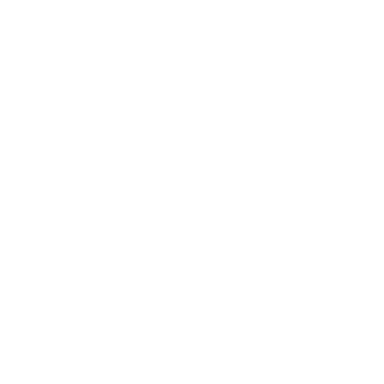